Anglia 2019
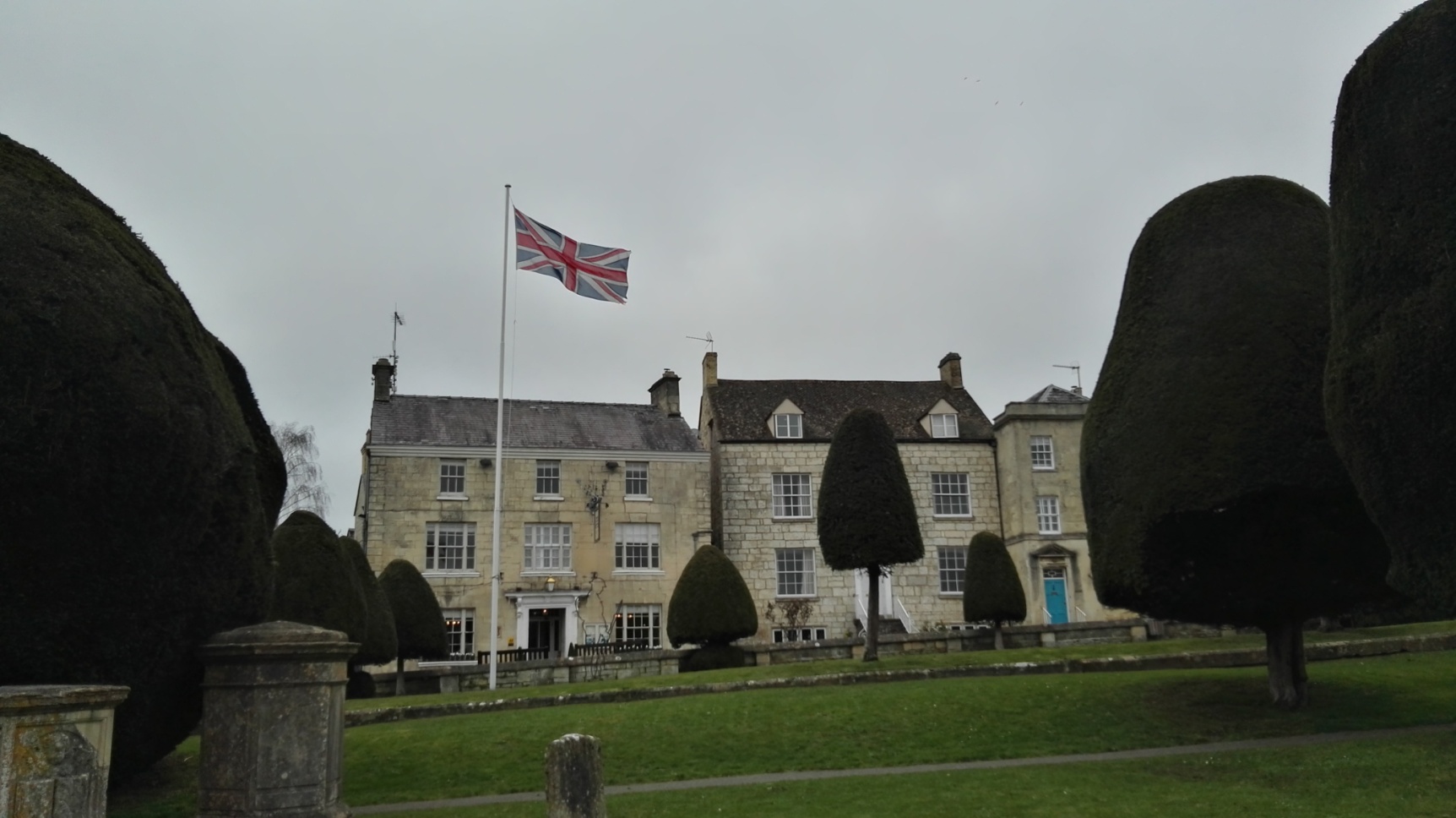 Utazás még lelkesen
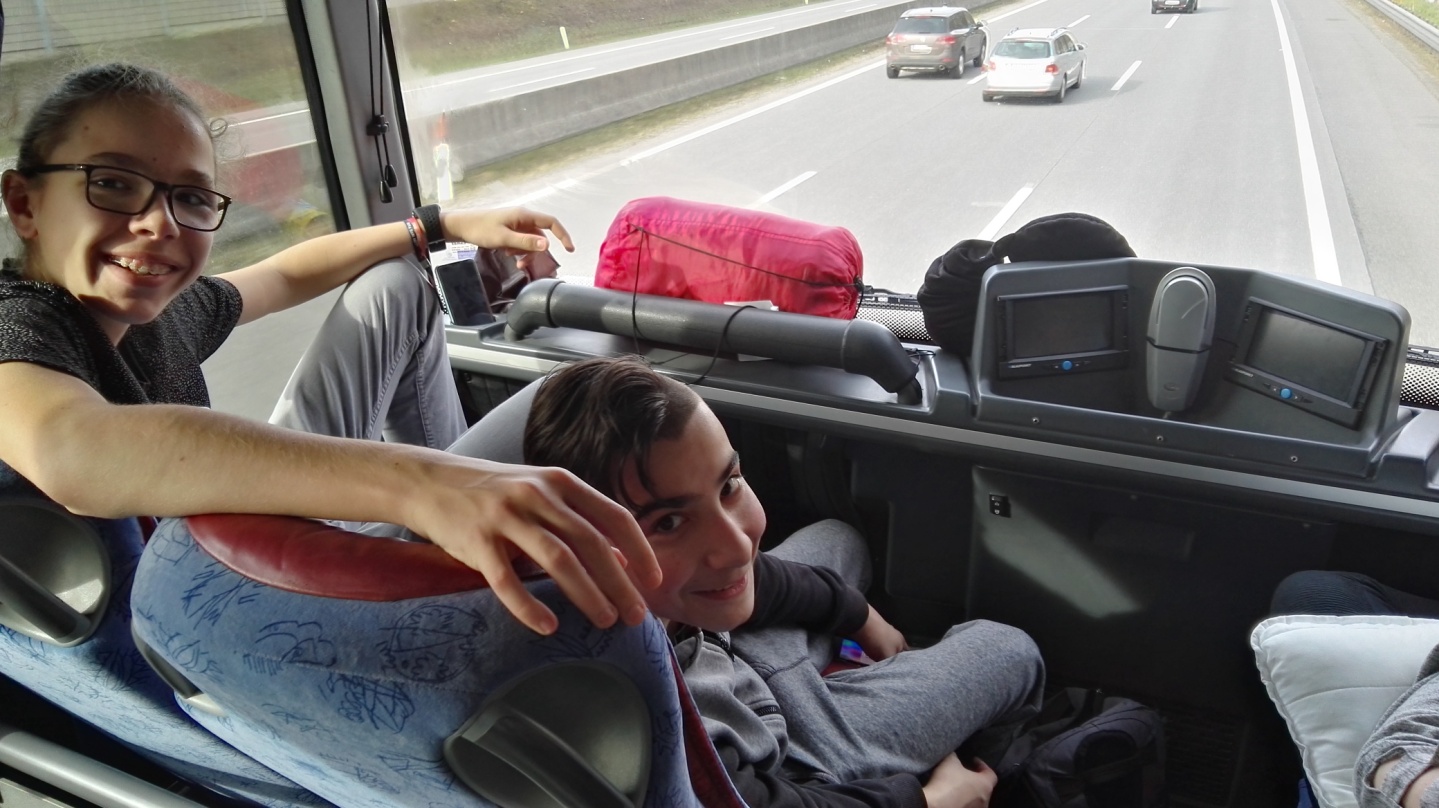 Csalagút
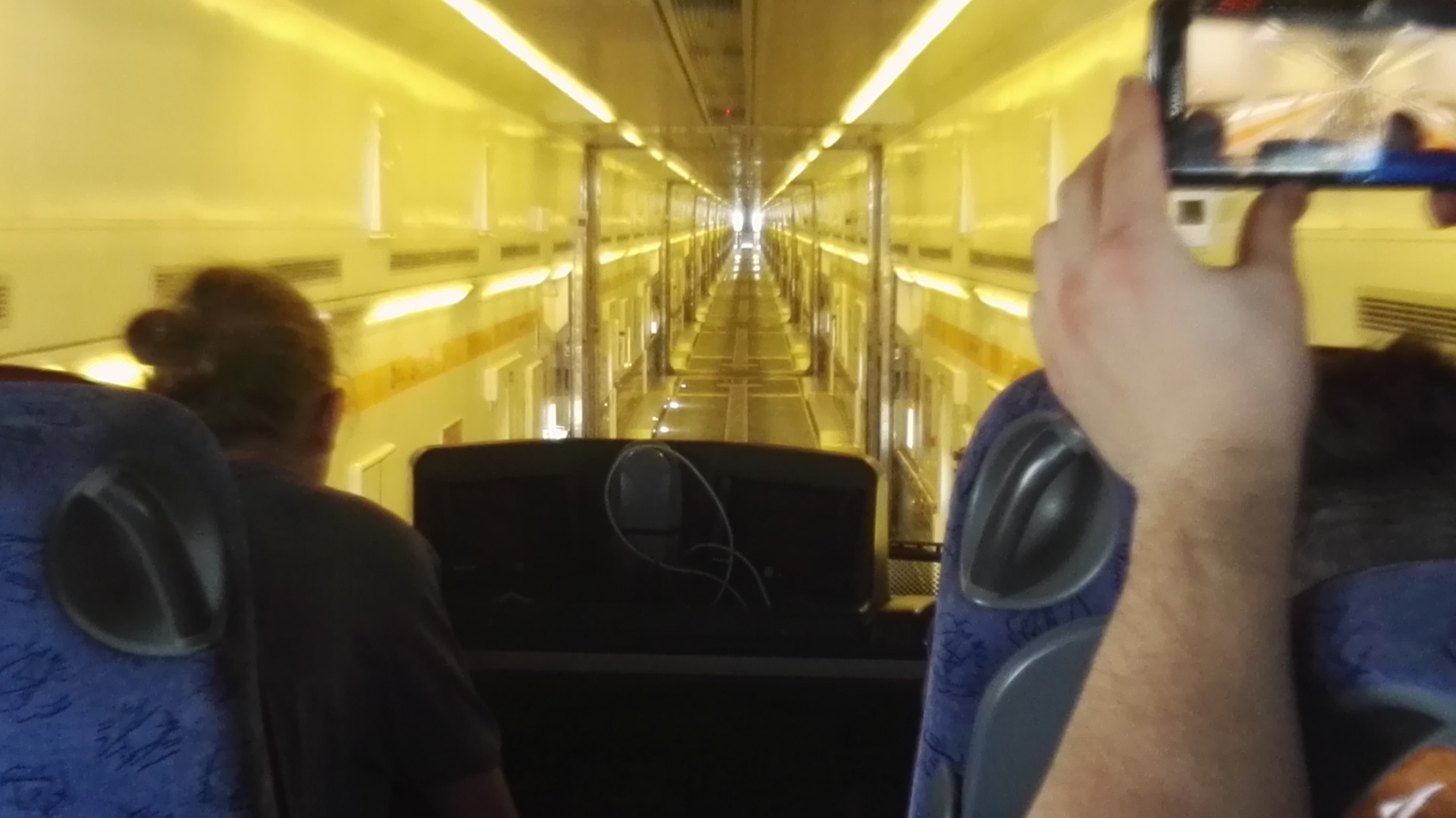 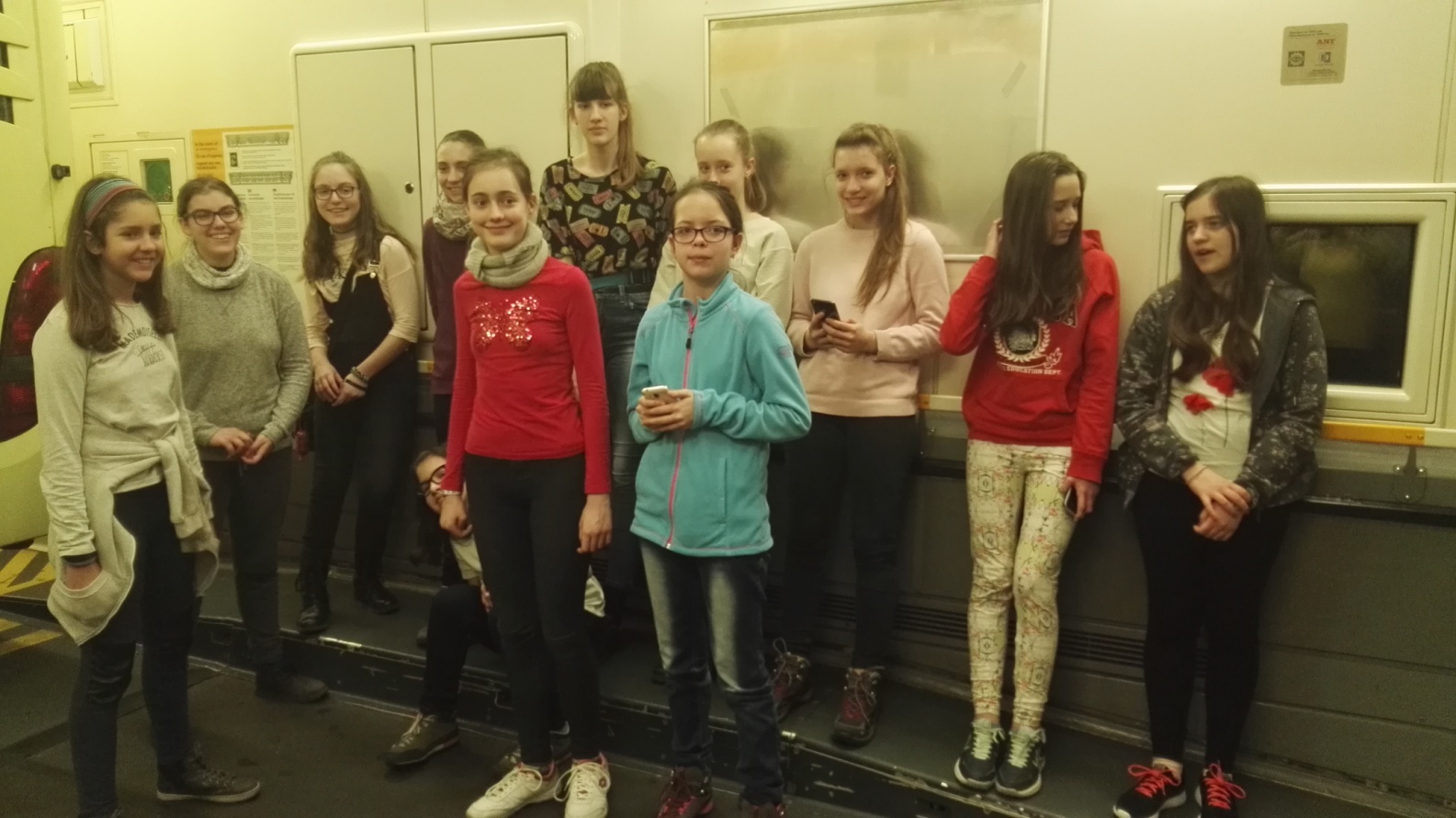 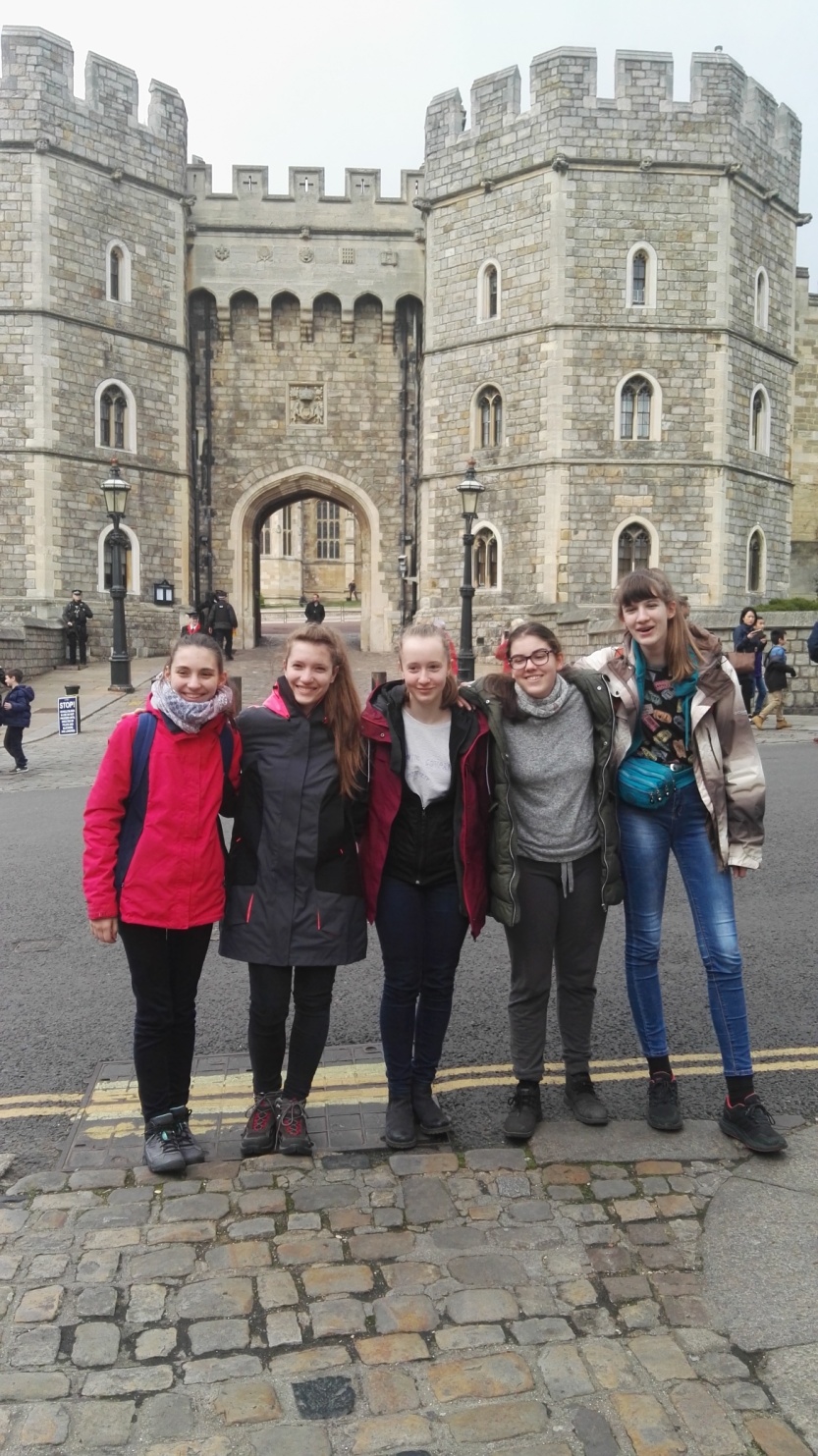 Windsor
Warwick kastély
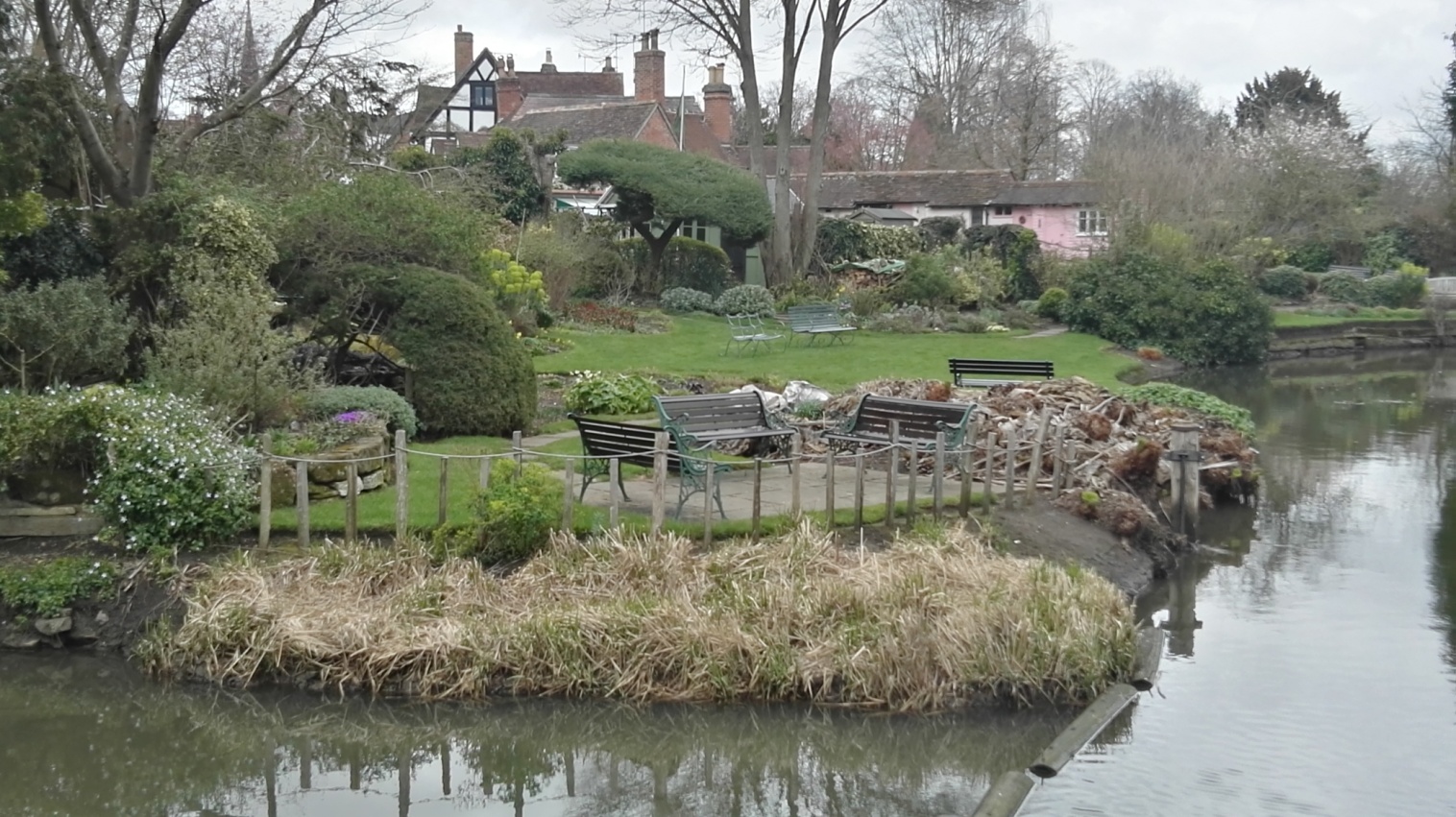 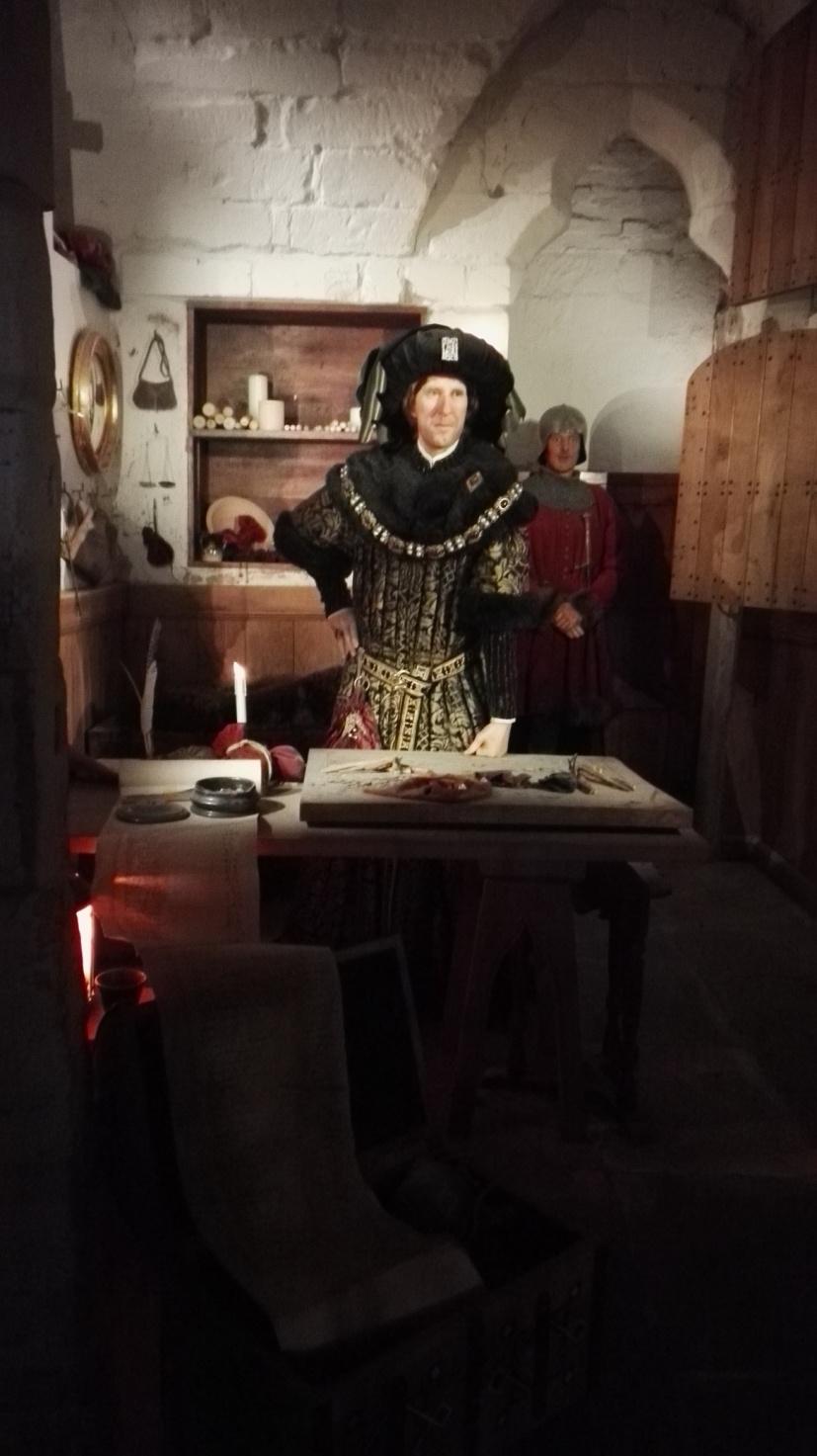 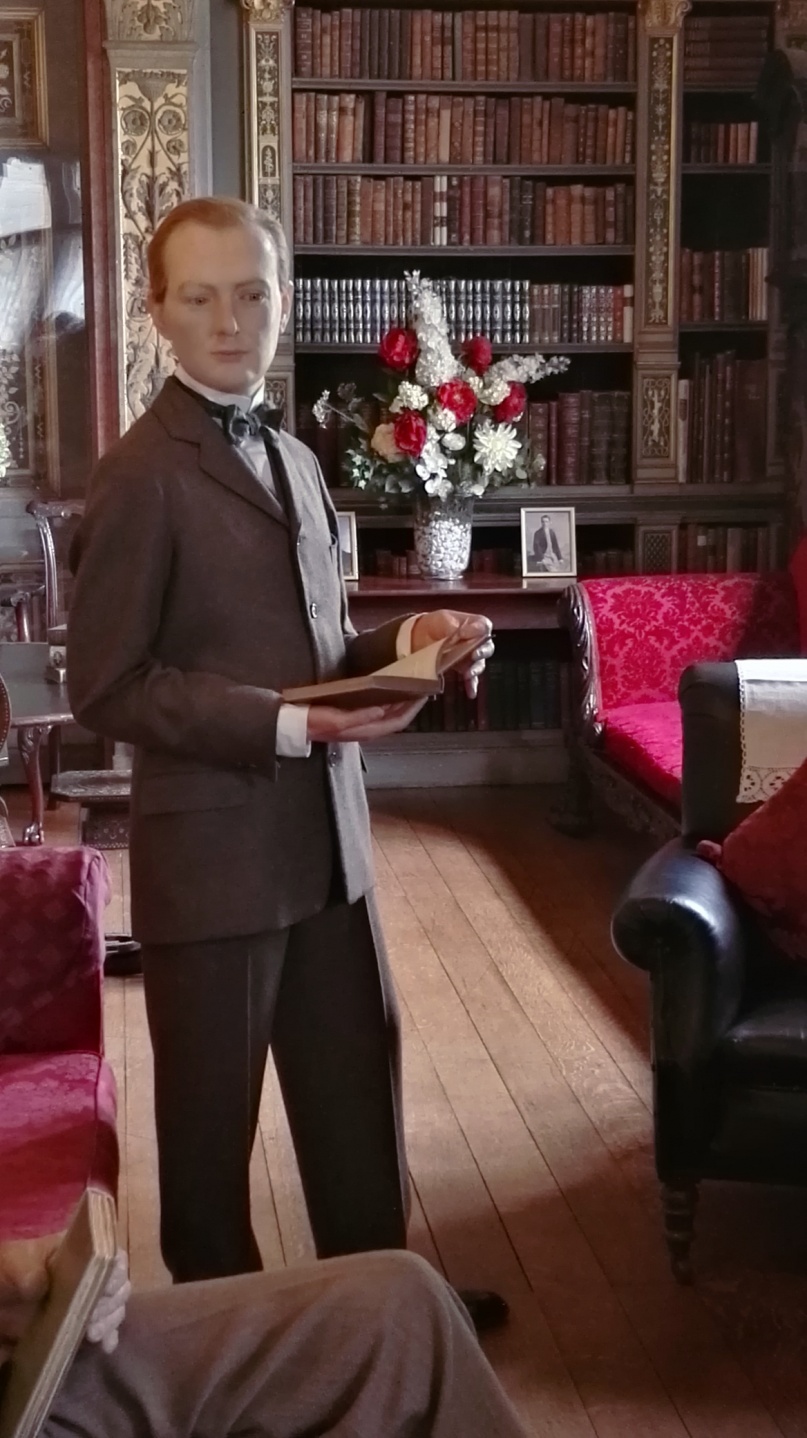 Stratford-upon-Avon
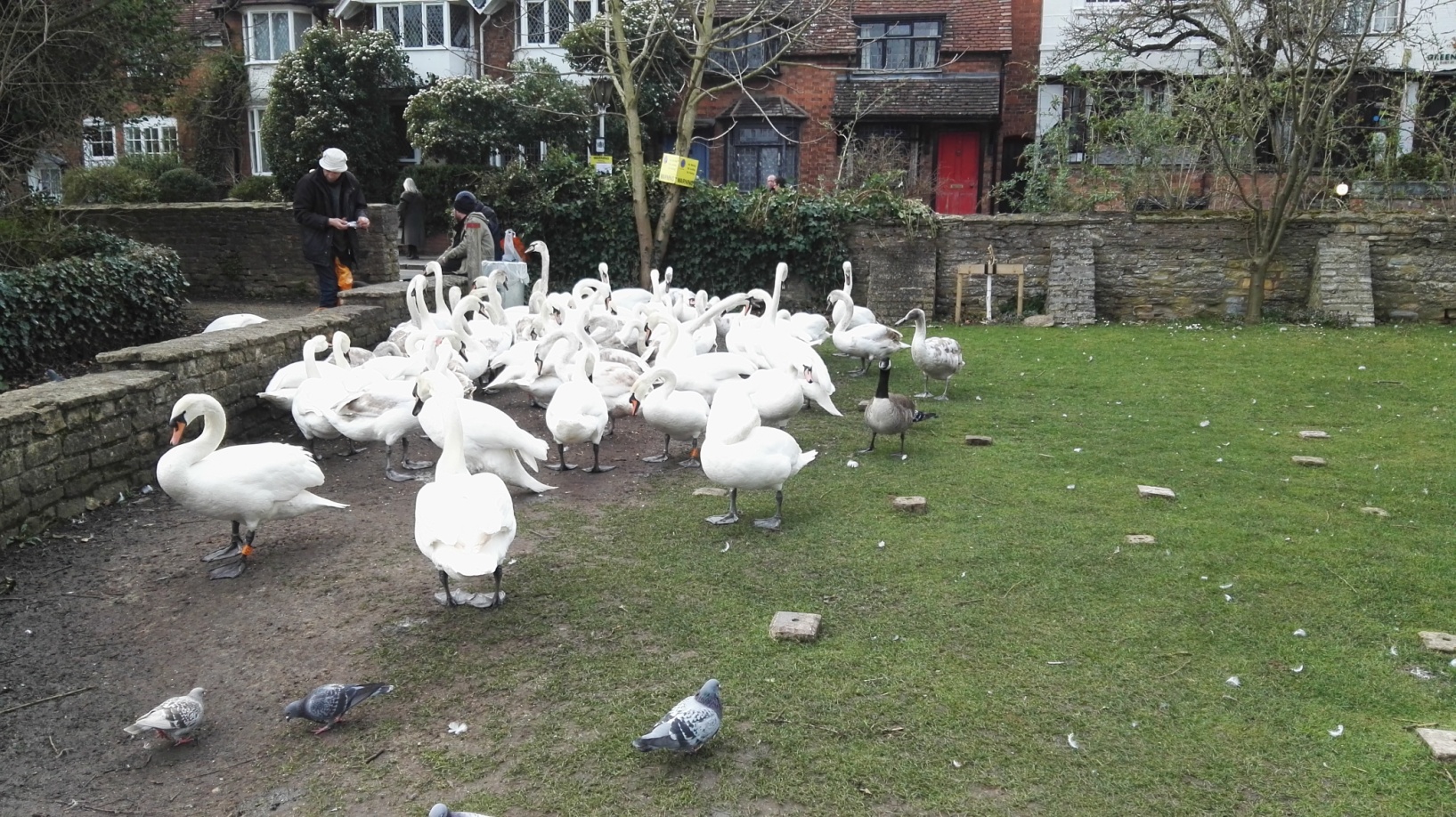 Berkeley kastély
Gloucester-i katedrális
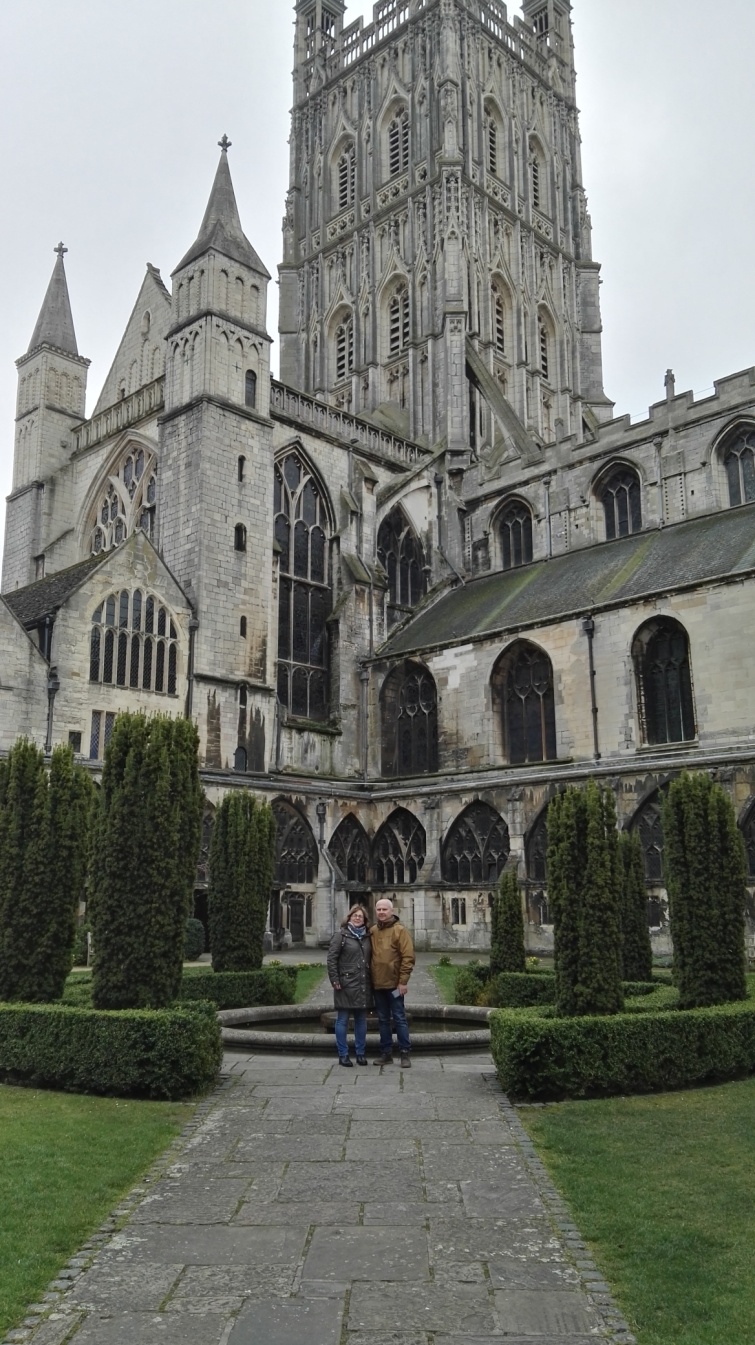 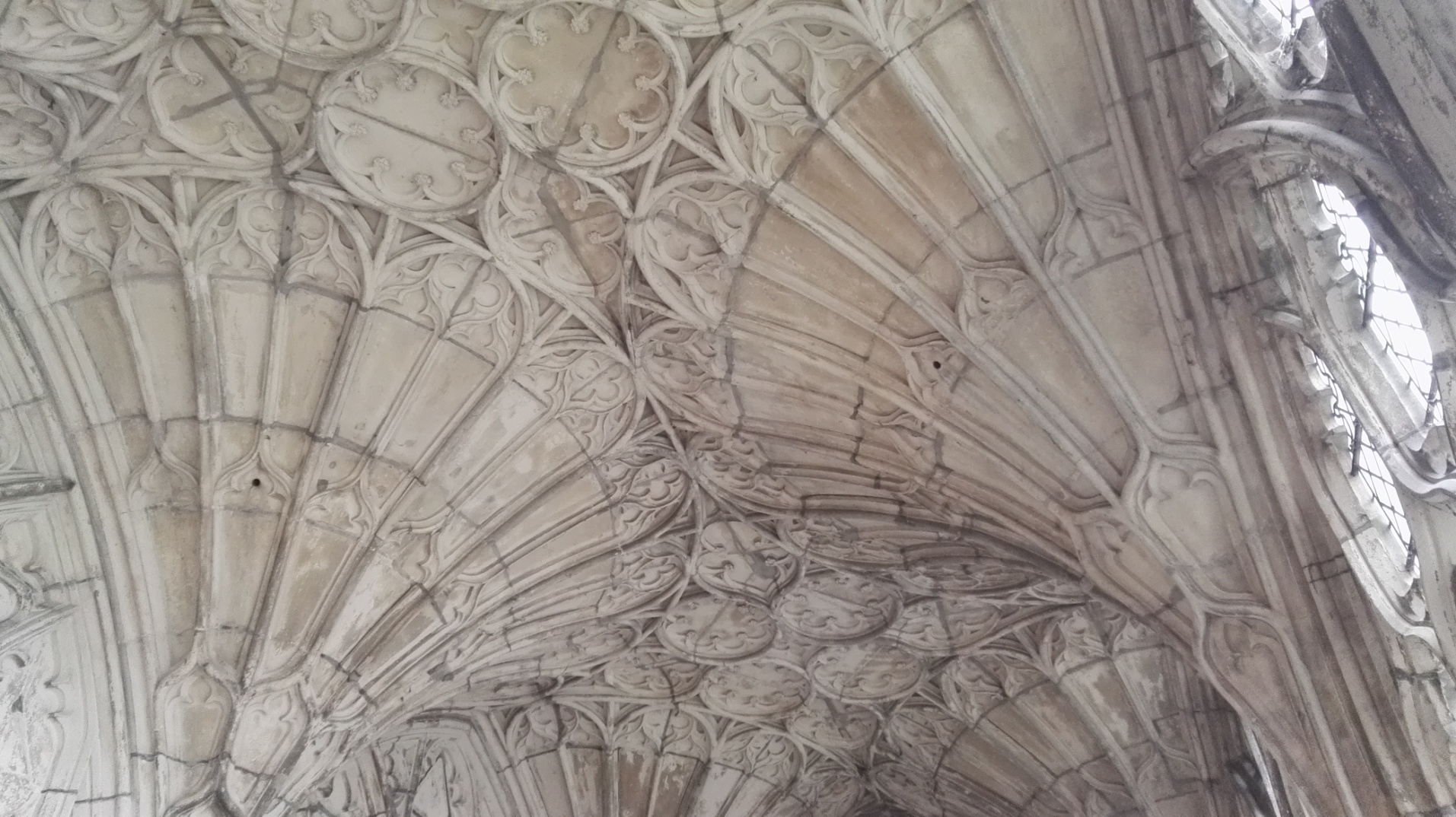 Bath
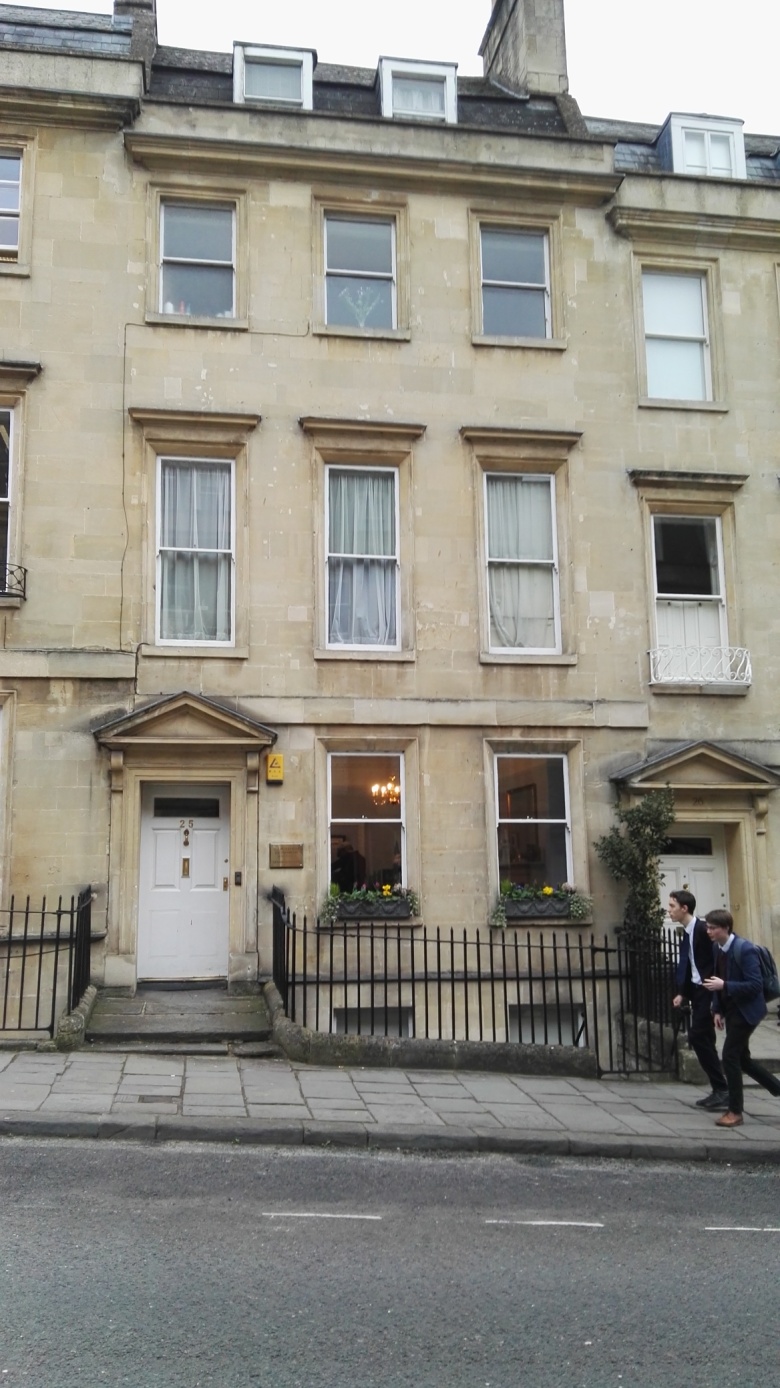 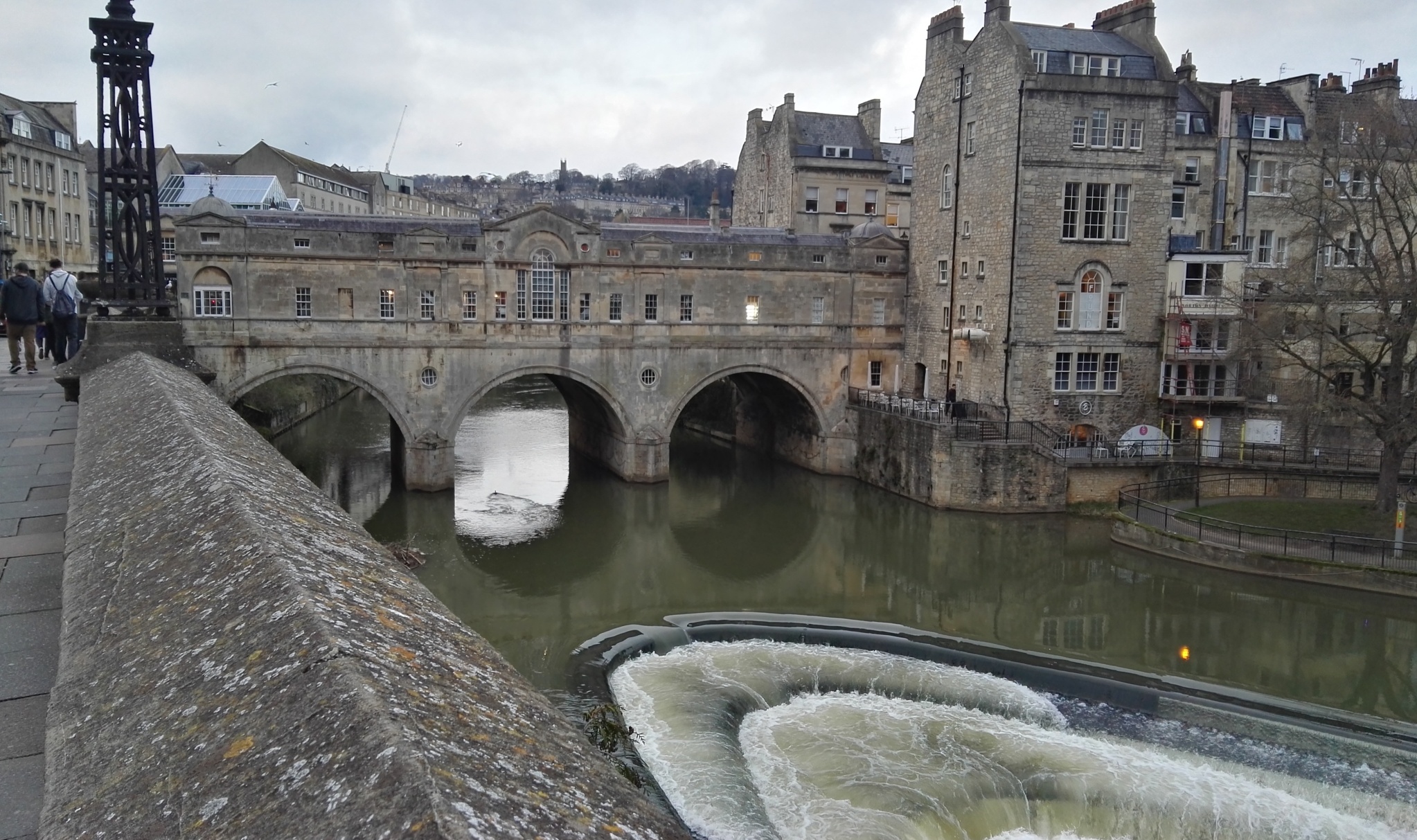 Big Pit bánya
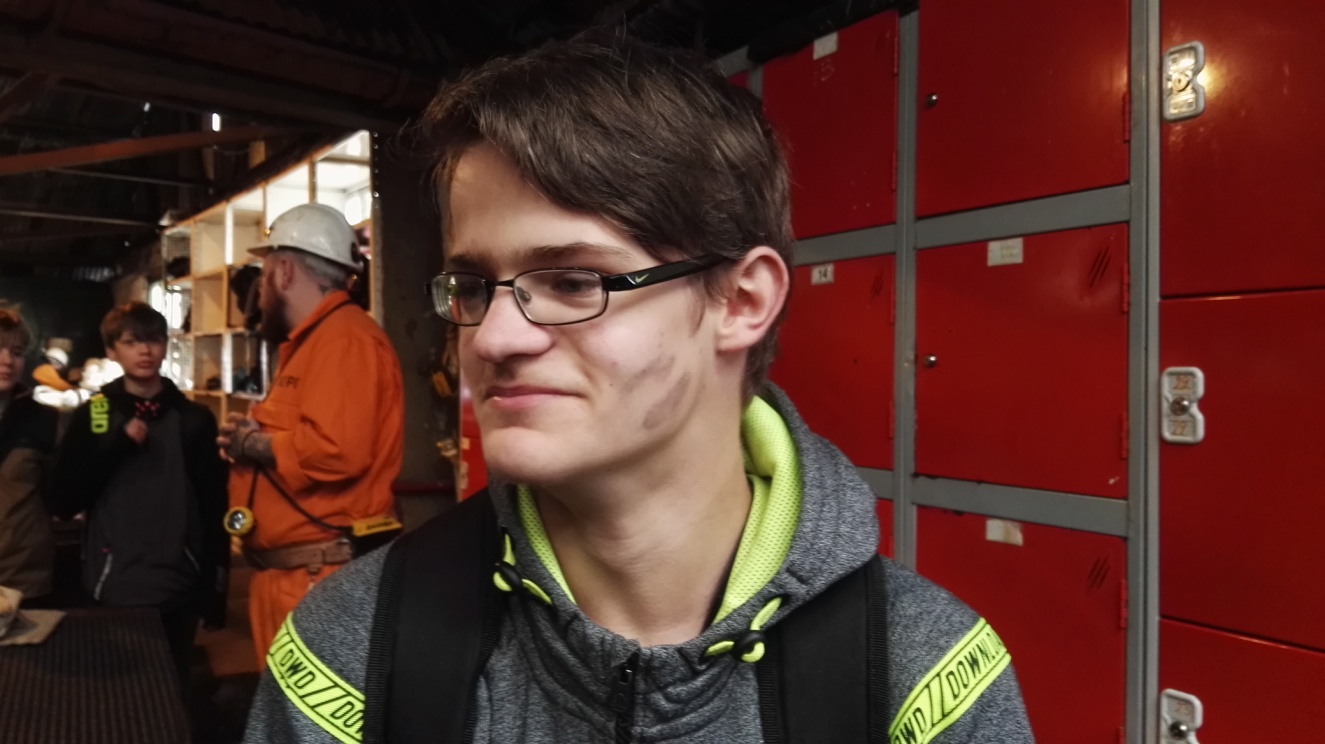 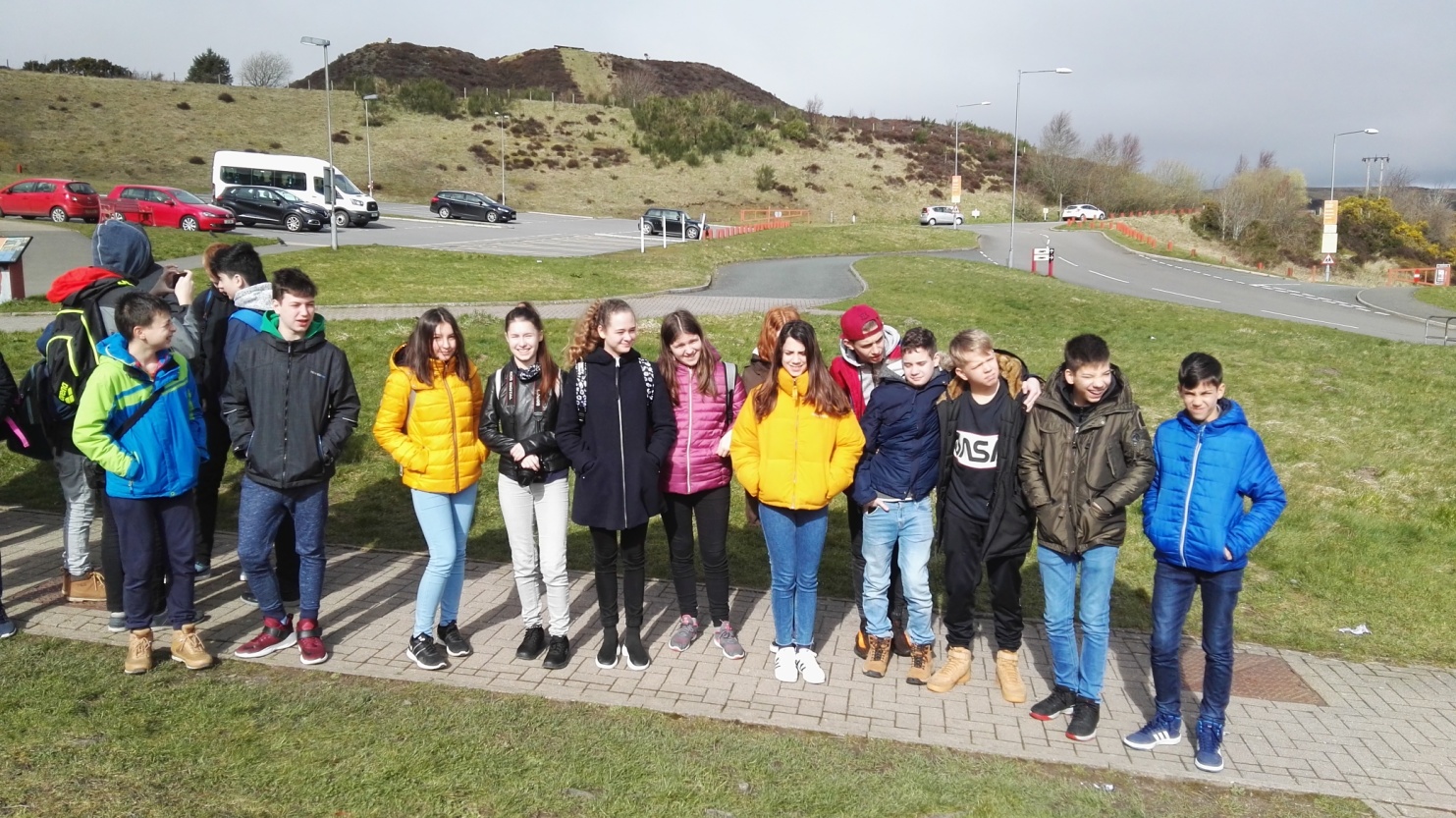 Stonehenge
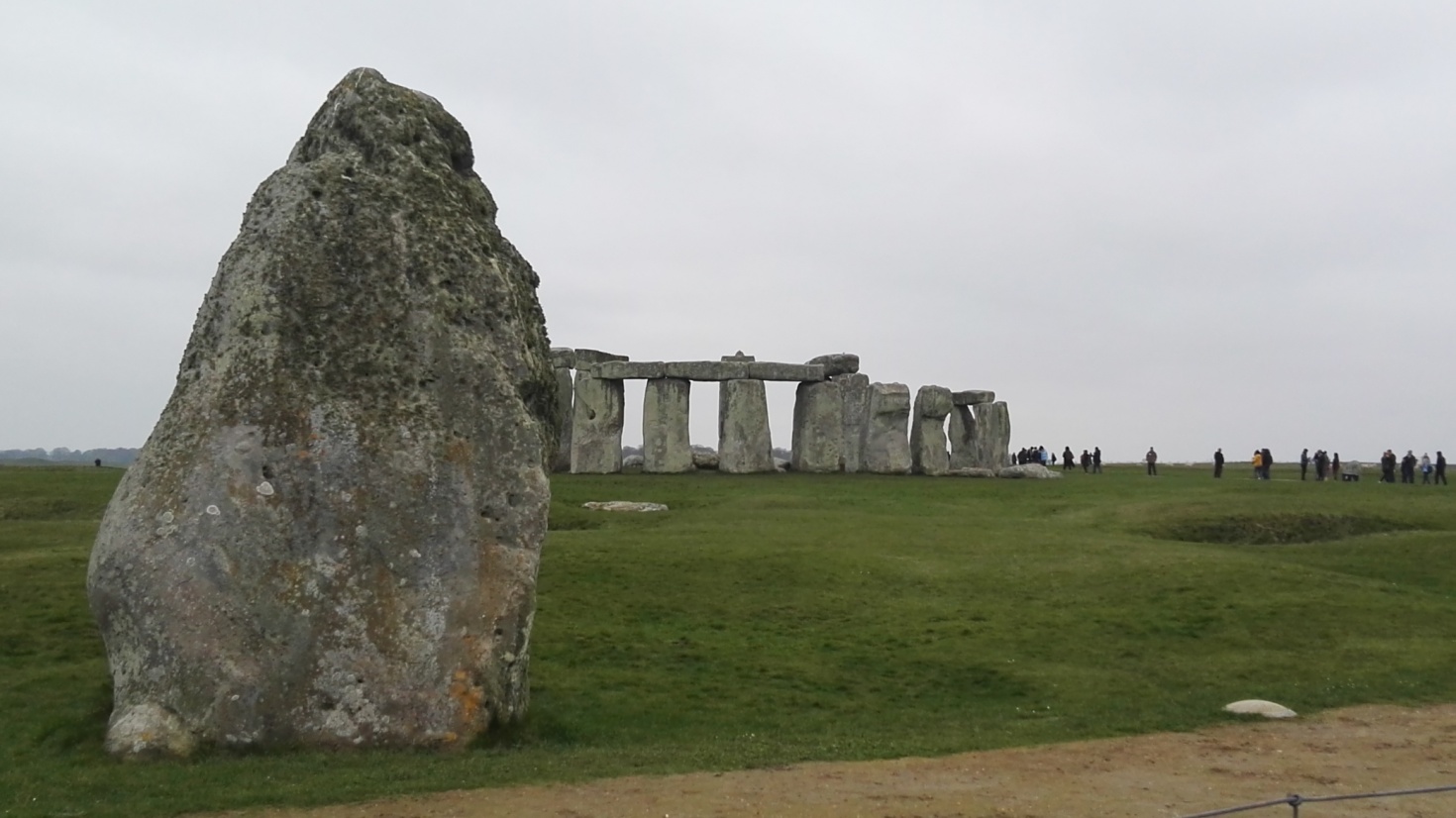 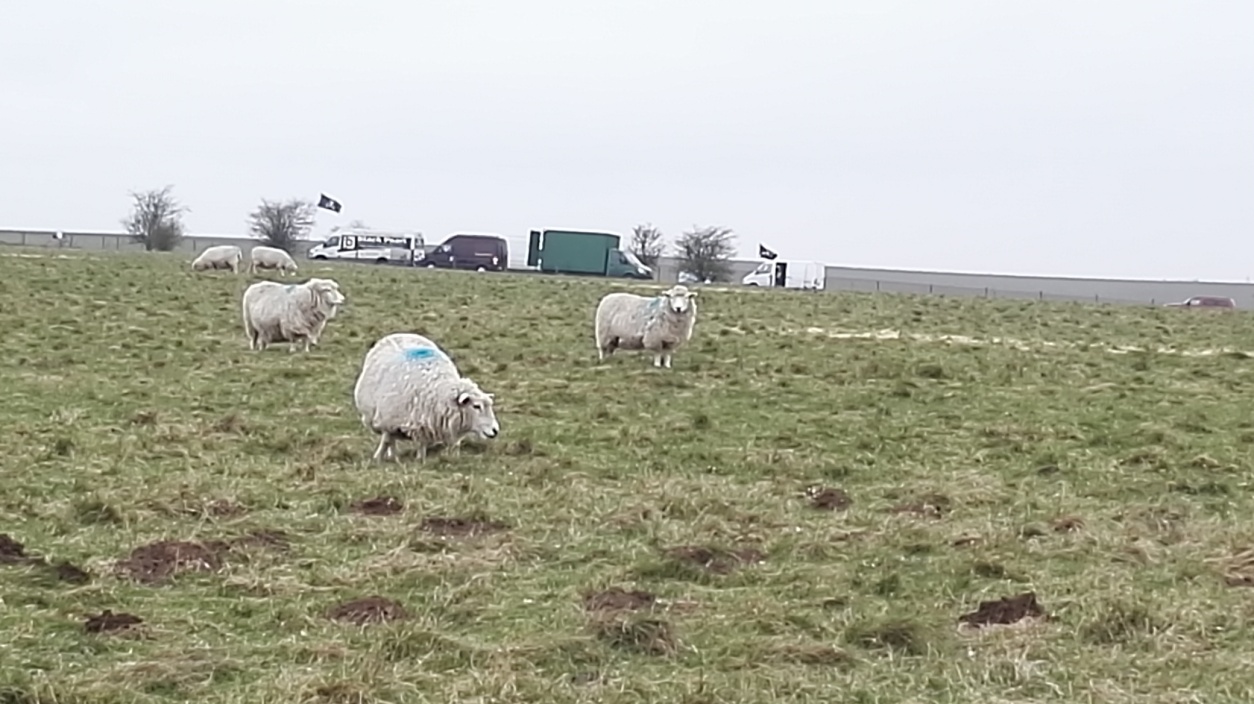 Hazafelé már fáradtan
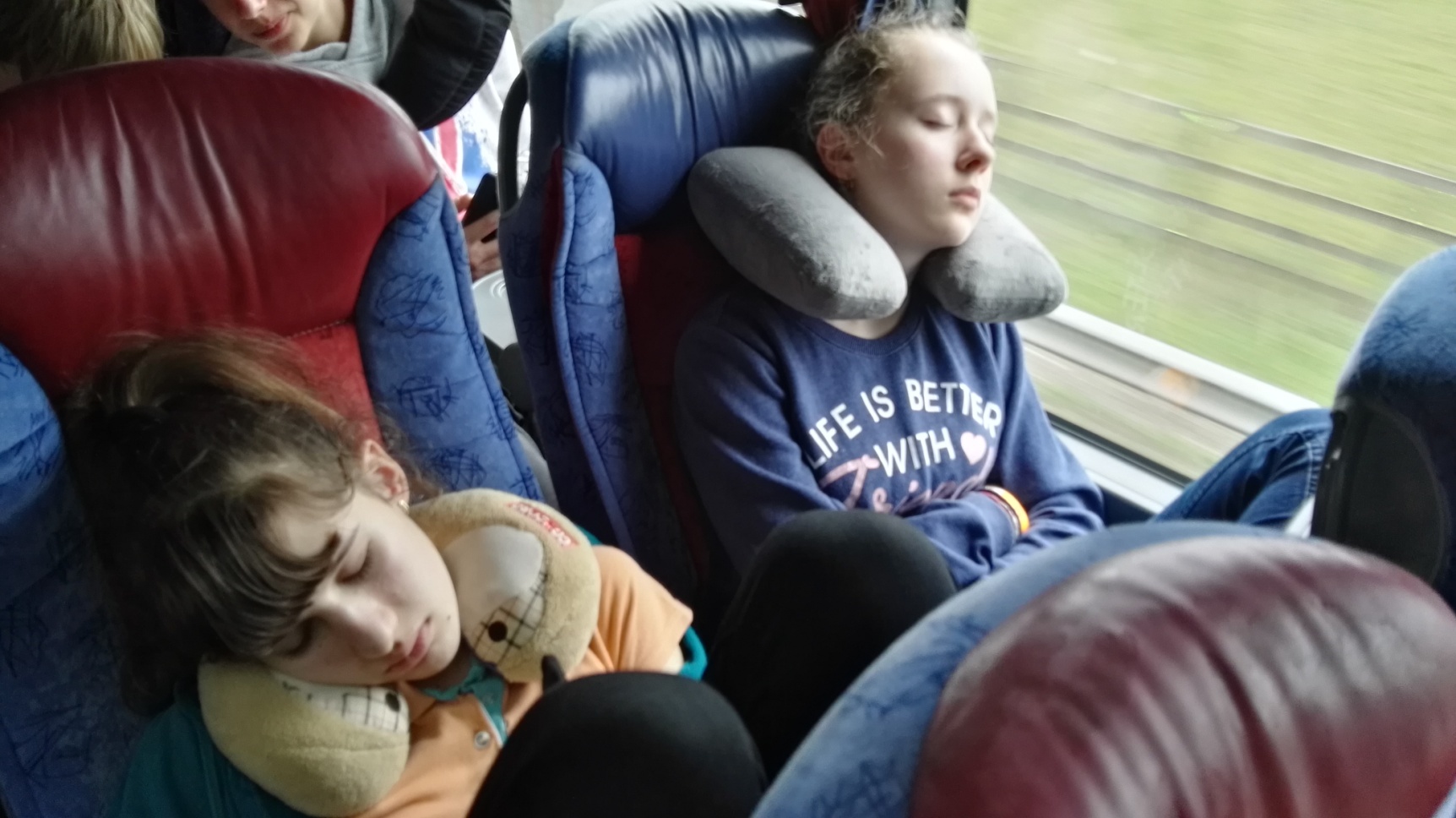